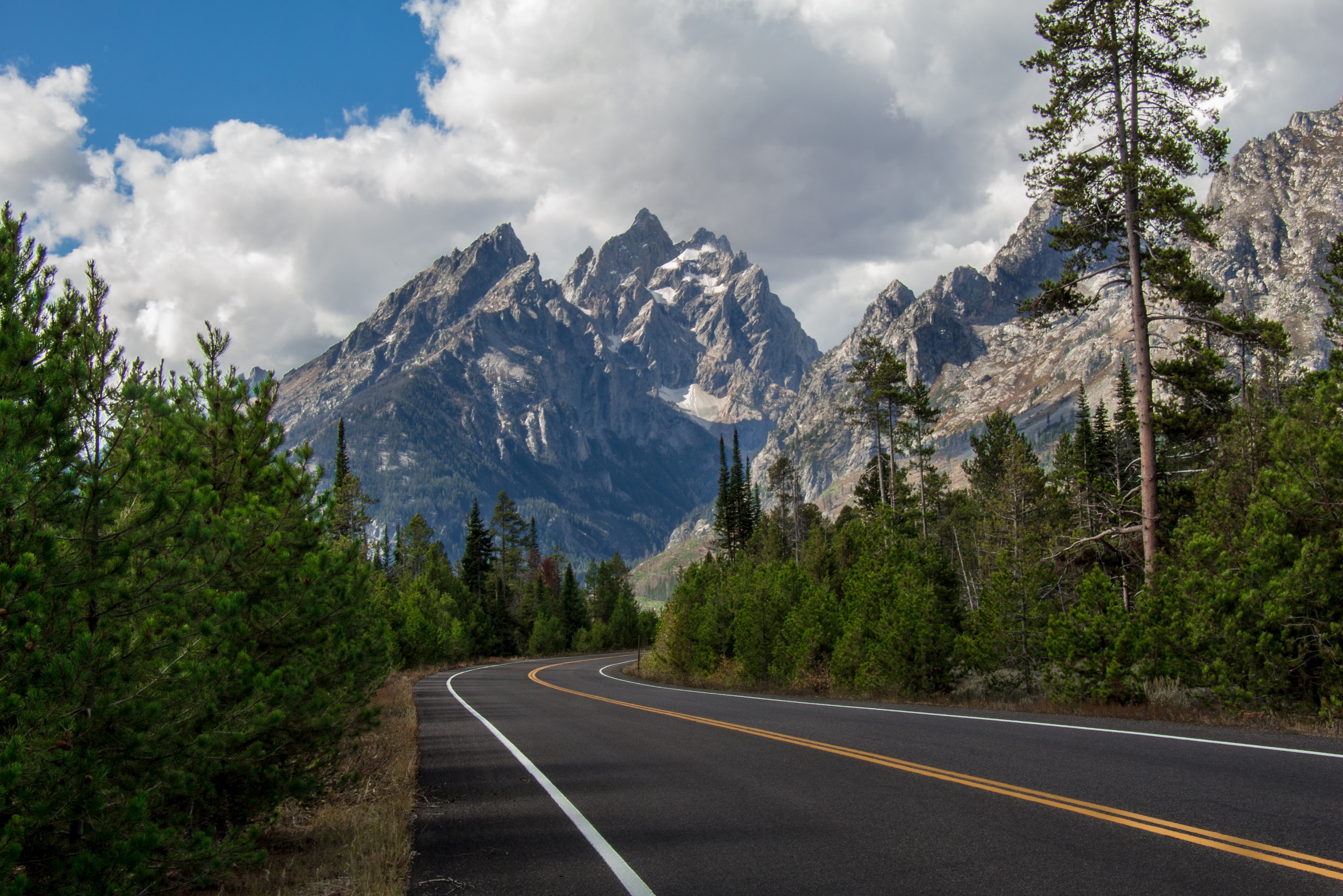 Change Liaison Meeting
May 11th, 2022
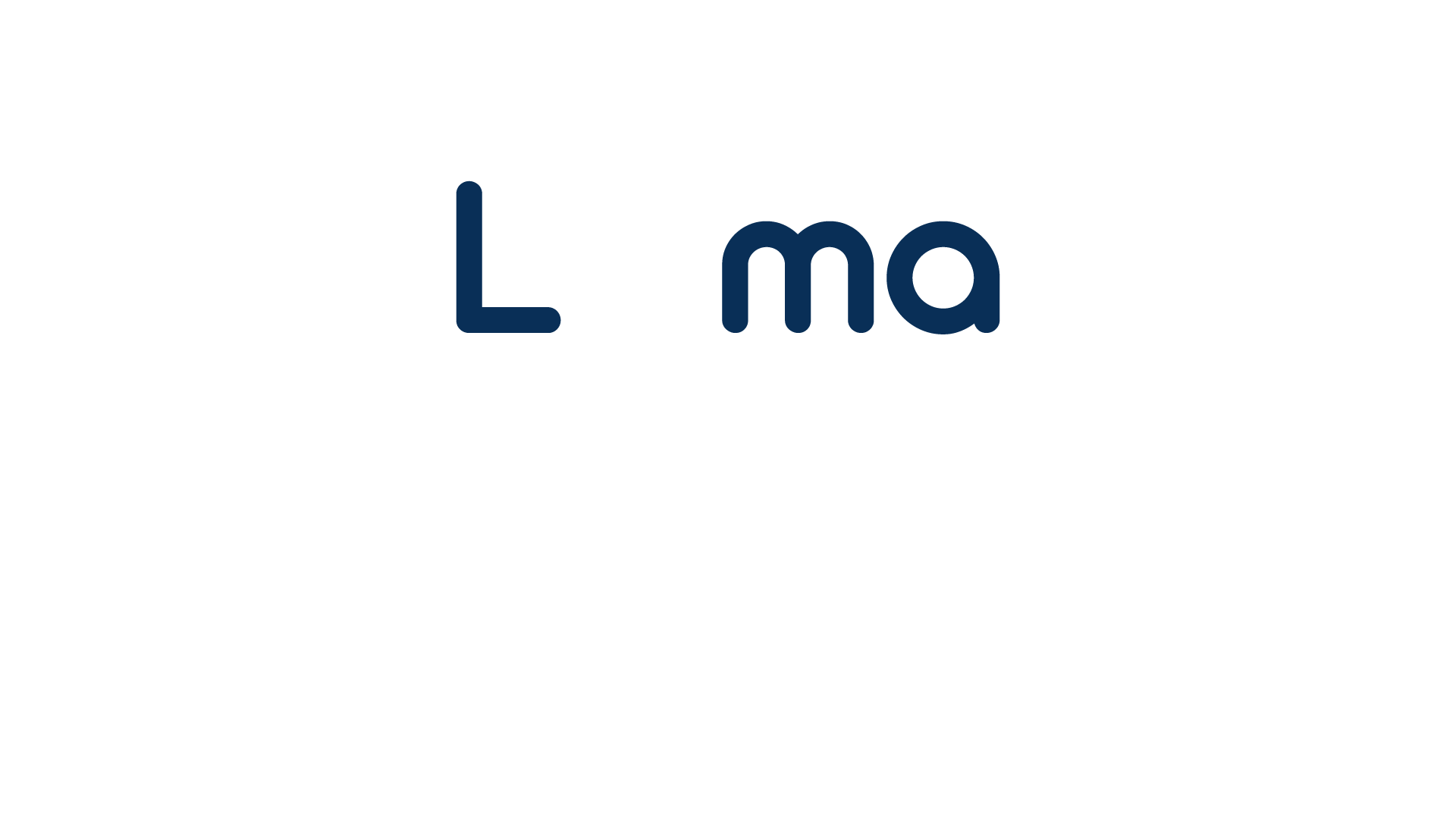 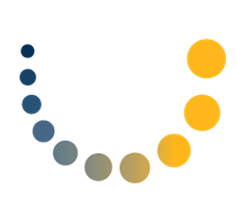 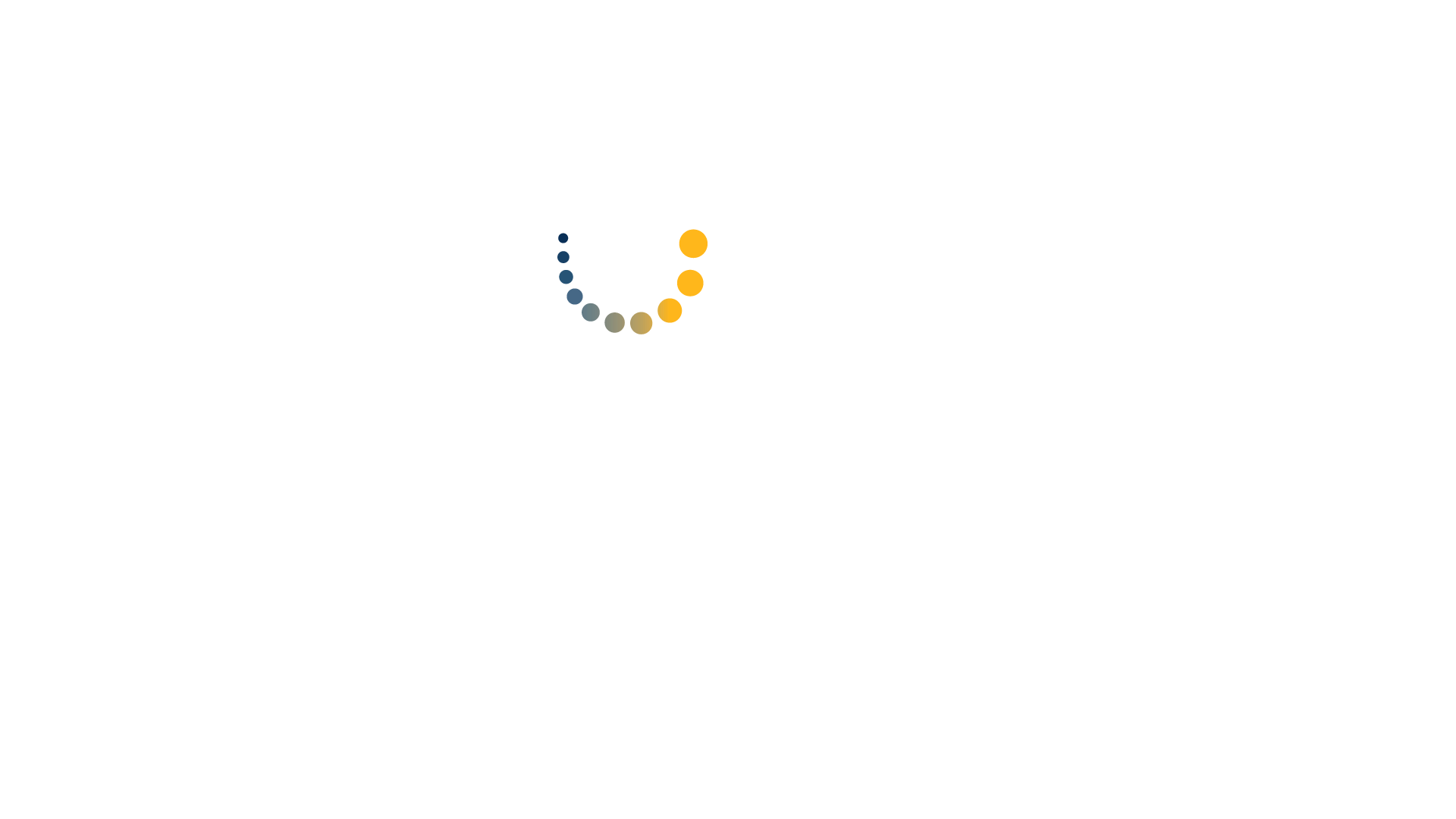 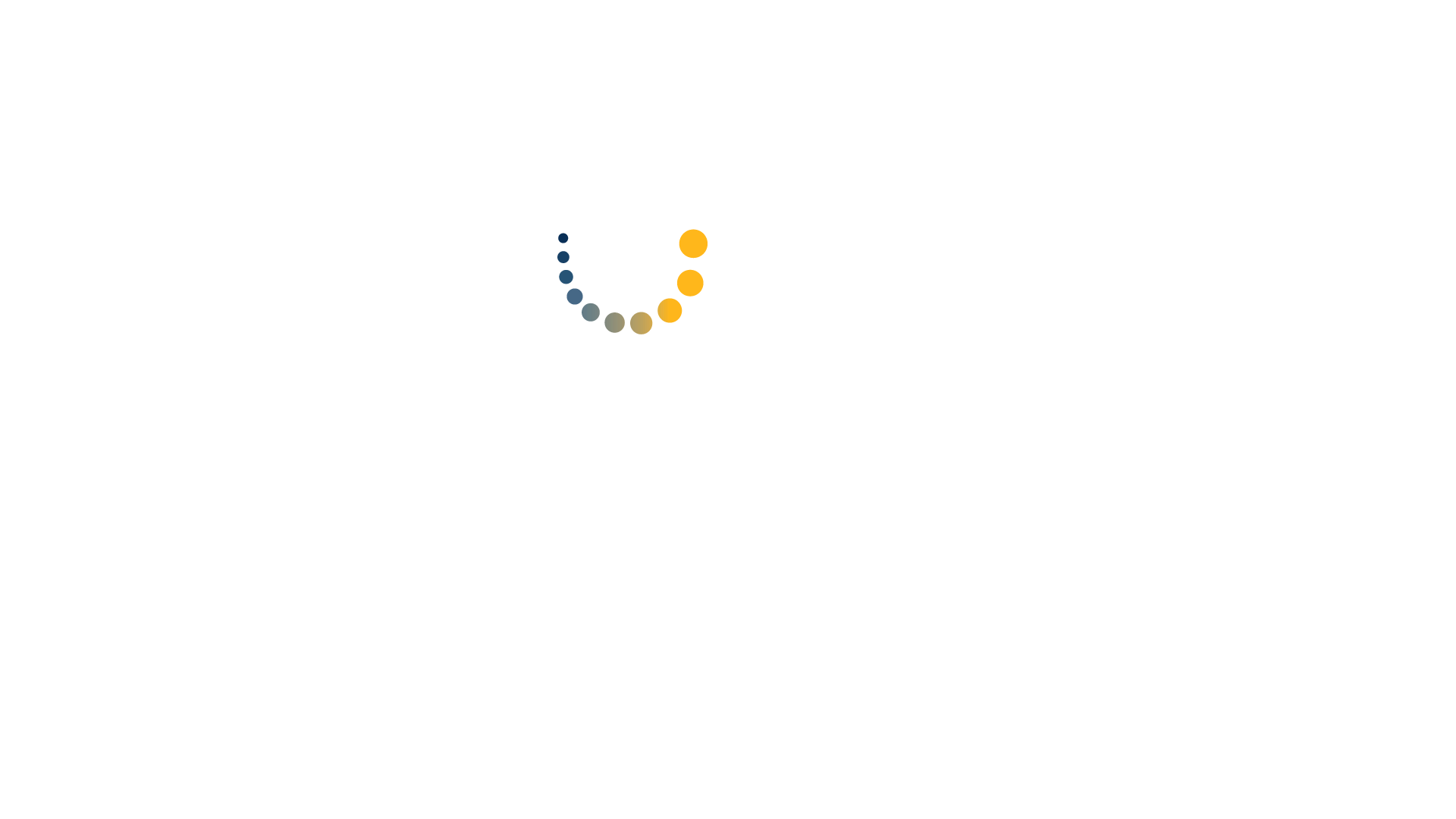 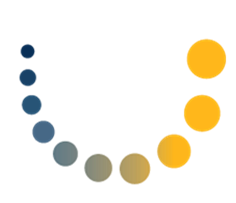 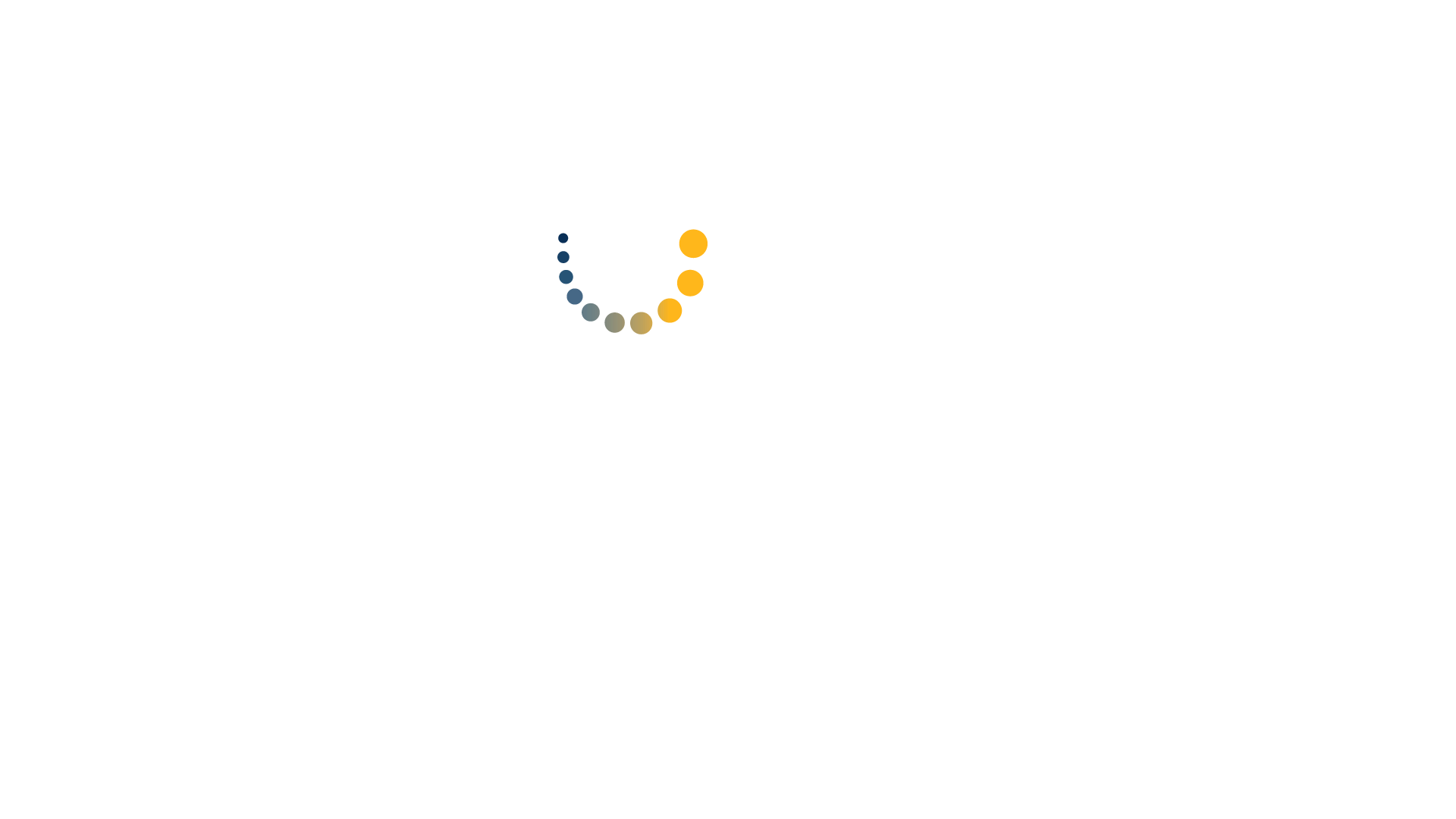 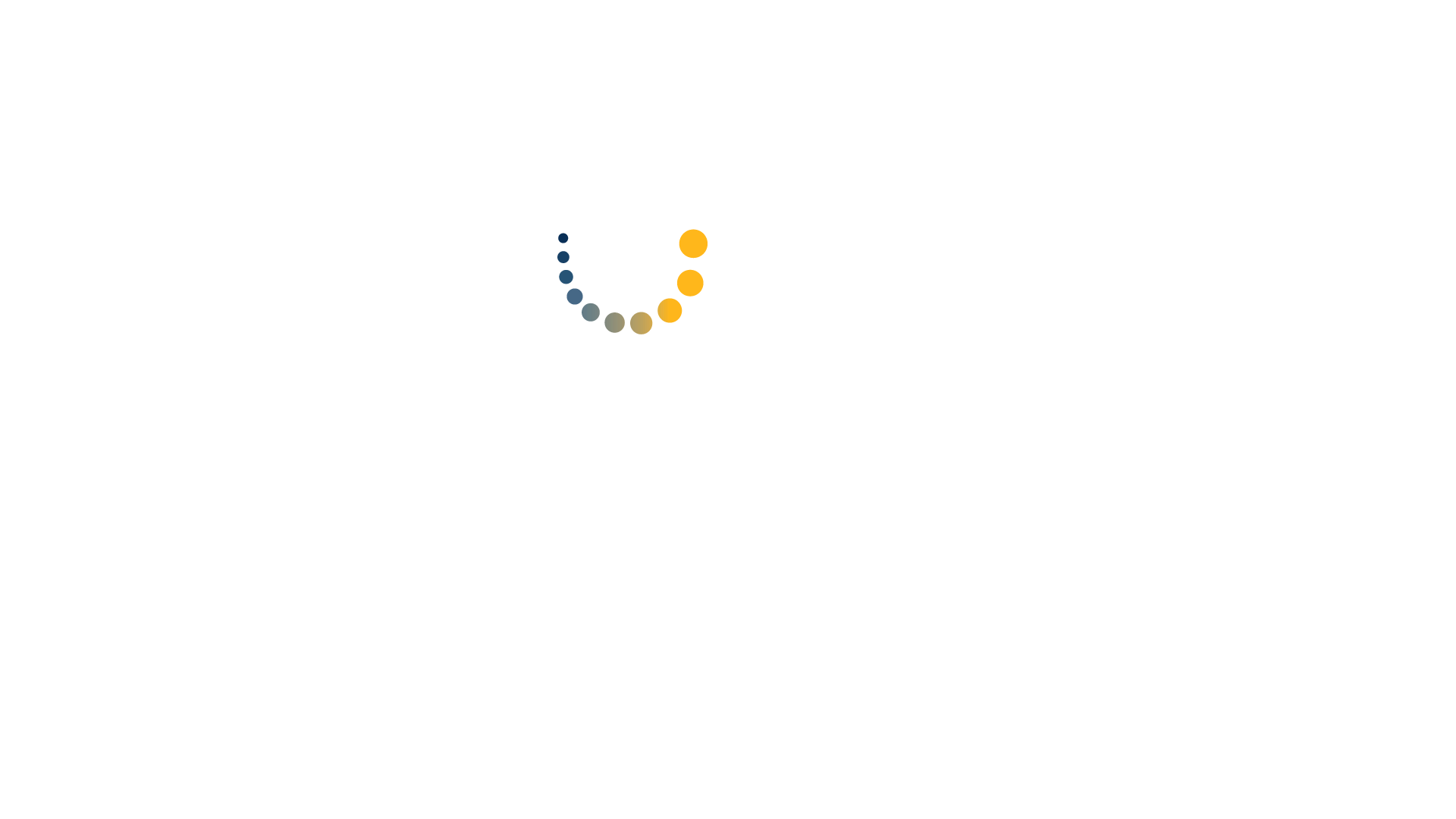 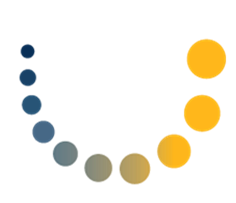 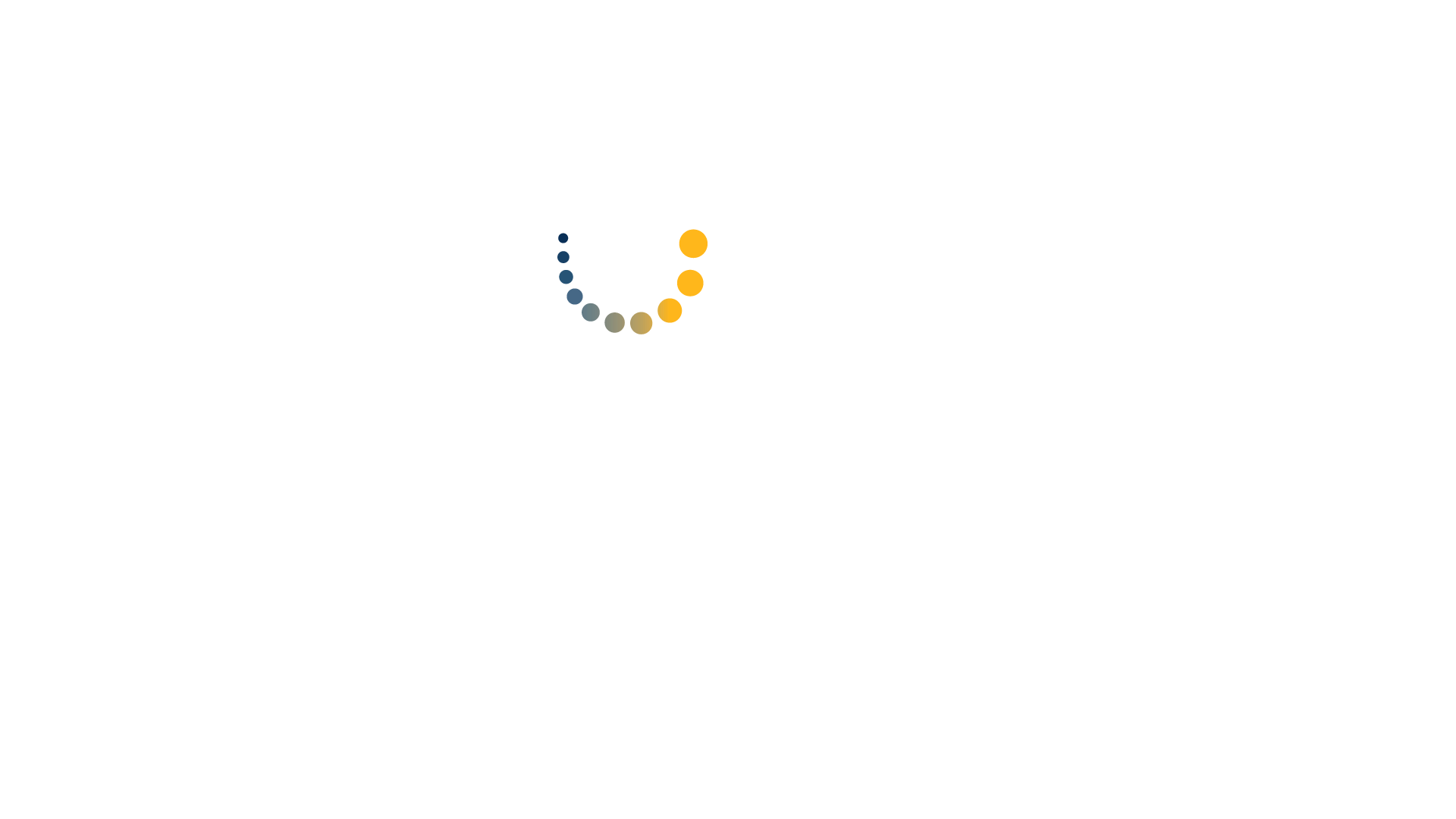 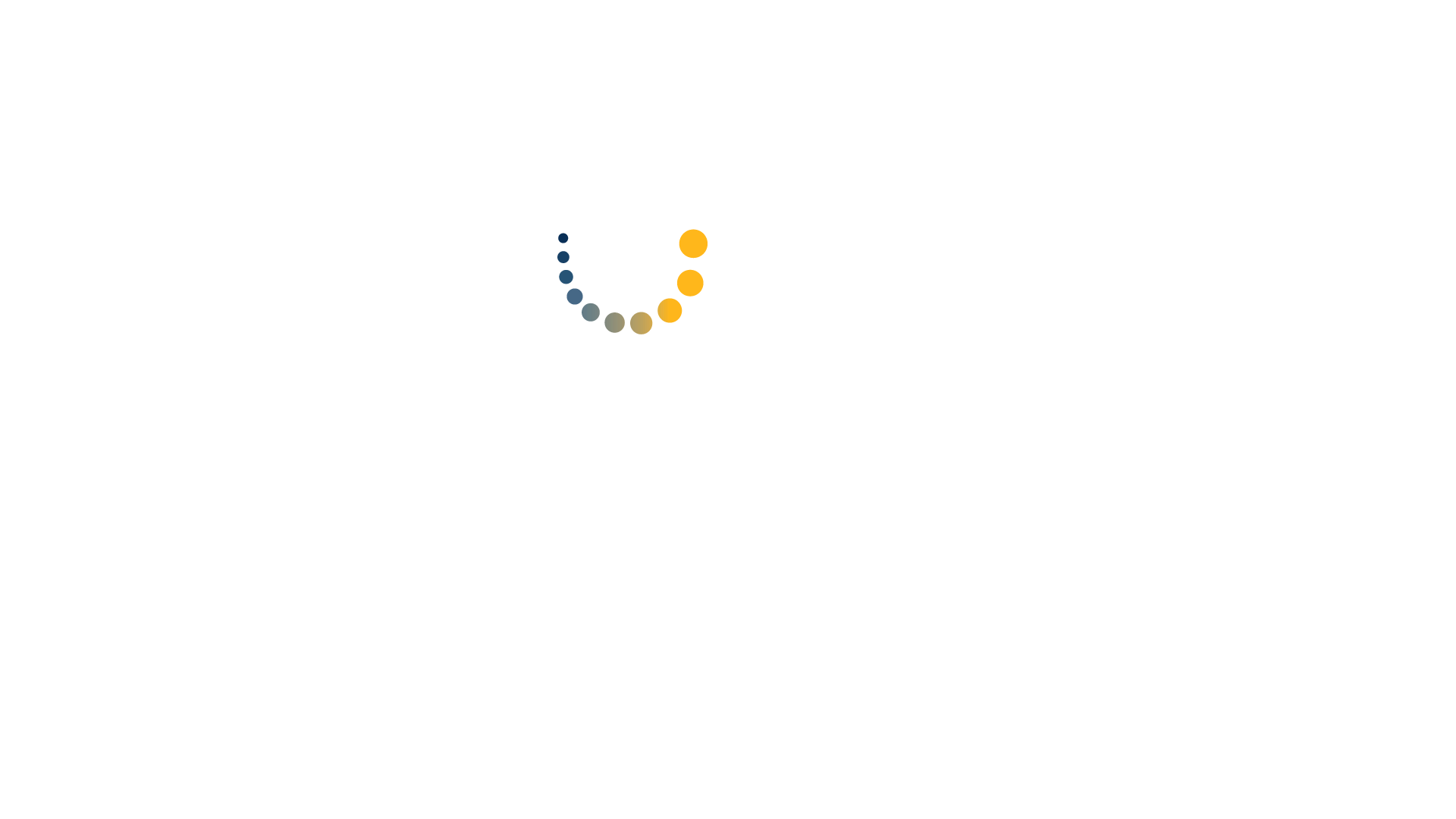 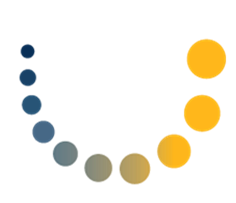 Welcome!
Thank you for being here! 
Expectations:
Please give presenters your full attention.
Please utilize the chat functionality (bottom right) to ask questions, or wait until the end of the presentation to come off of mute and ask. 
This meeting is being recorded and will be provided in the follow-up email.
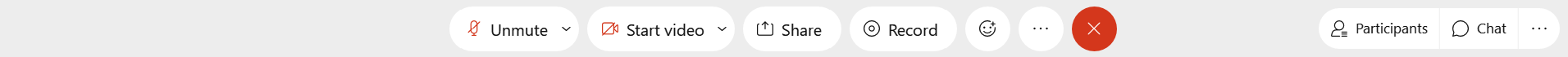 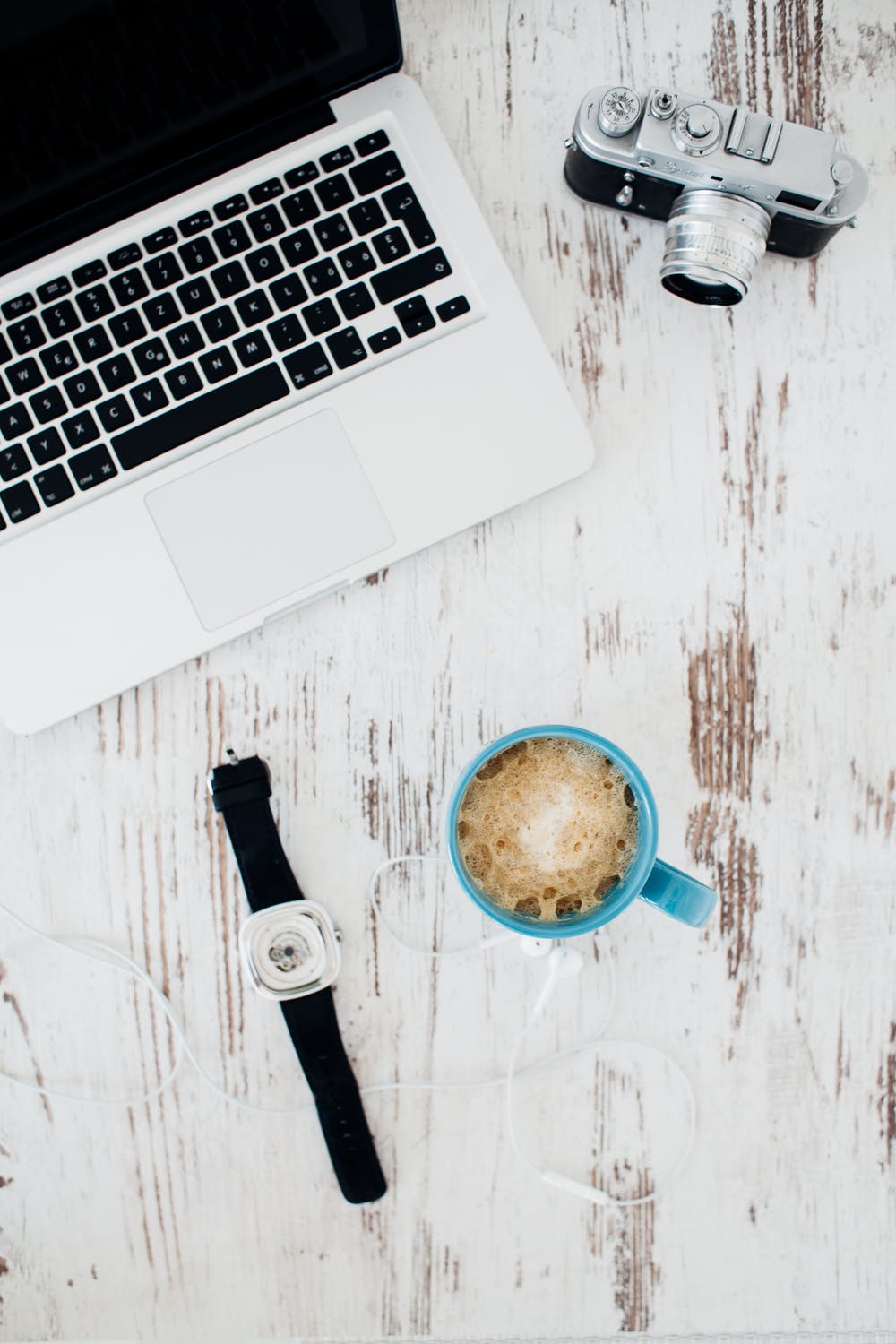 Phase 1 Update
Phase 1 Activities
Phase 2 Update
Phase 2 Activities
Training
Engagement
Key Takeaways
AGENDA
[Speaker Notes: Welcome Slide – Tina
Phase 1 Update
Timeline Options – Josh or Sheena
Phase 1 Activities
Pre-testing Process Validation – Sheena
Phase 2 Update
Timeline (Phase 1 impact on Phase 2) – Greg
Phase 2 Activities
Upcoming Phase 2 Workbooks
Training
Budget Training – Sara
Engagement
“Get Ready for Luma!” Webpage – Sara
Key Takeaways – Sheena]
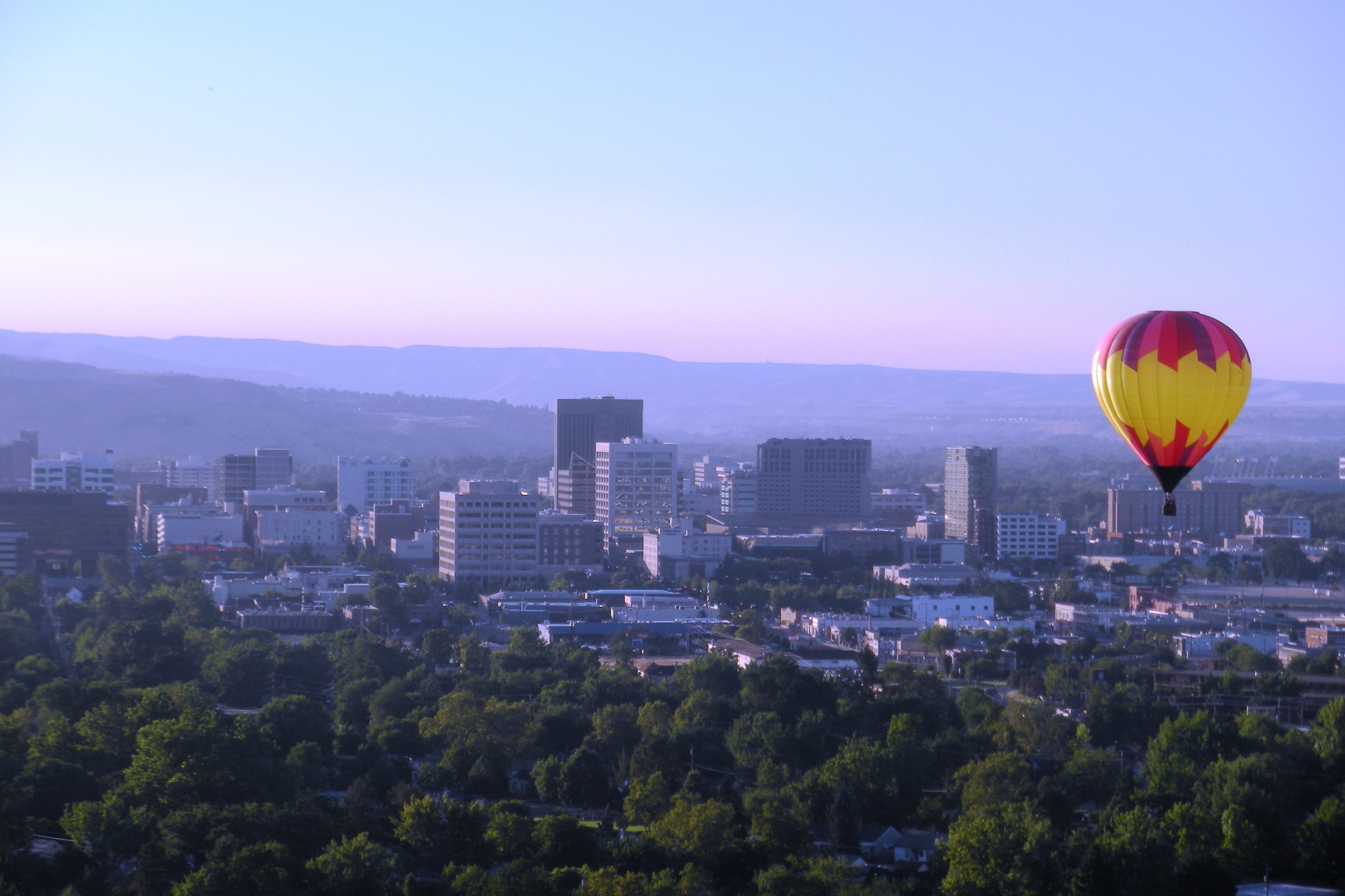 Luma Phase 1 Update
Readiness(Awareness to Training to Support)
Stable Environment(s)(Technically sound configured solution)
Training
Validate
Risk
Realistic
Mitigation
Scope
Configure
Impacts
Support
Path Forward Framework
Deployment Options(Risk & Confidence)
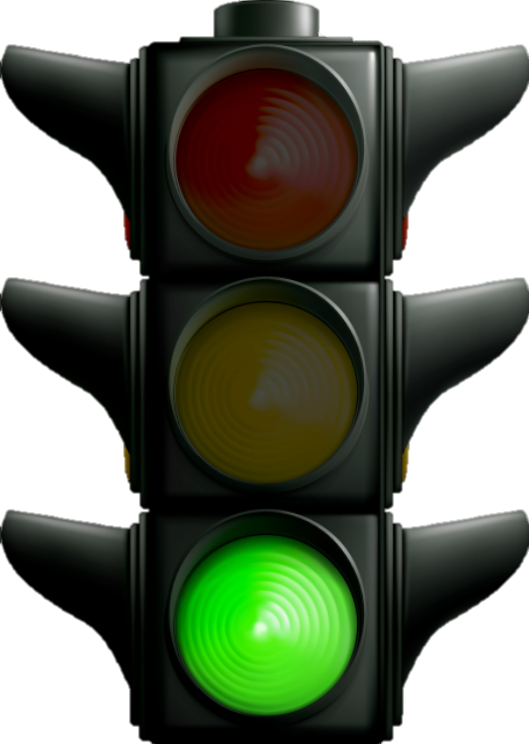 Additional Activity(Scope of Work and Timeline)
Agency Confidence(Clear Expectations)
Testing(Internal & Agency Cross Functional)
Path Forward
Organization Changes(State, Infor, Deloitte, ISG)
Methodology to create a revised Luma Deployment Plan
Document Potential 
Deployment Approaches
Evaluate 
High Level 
Deployment Approach Combinations
Develop 
Short List
Scenarios for Further Evaluation
Prioritize 
and Select
Scenarios
Develop 
Detailed 
Analysis
for Selected 
Scenarios
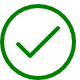 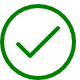 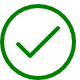 Complete
Complete
Complete
Deployment Option Analysis Variables
Each option was assessed to understand the impact the State’s risk profile for go-live.
[Speaker Notes: Add rationale of what is driving each of these.]
Luma Implementation Options
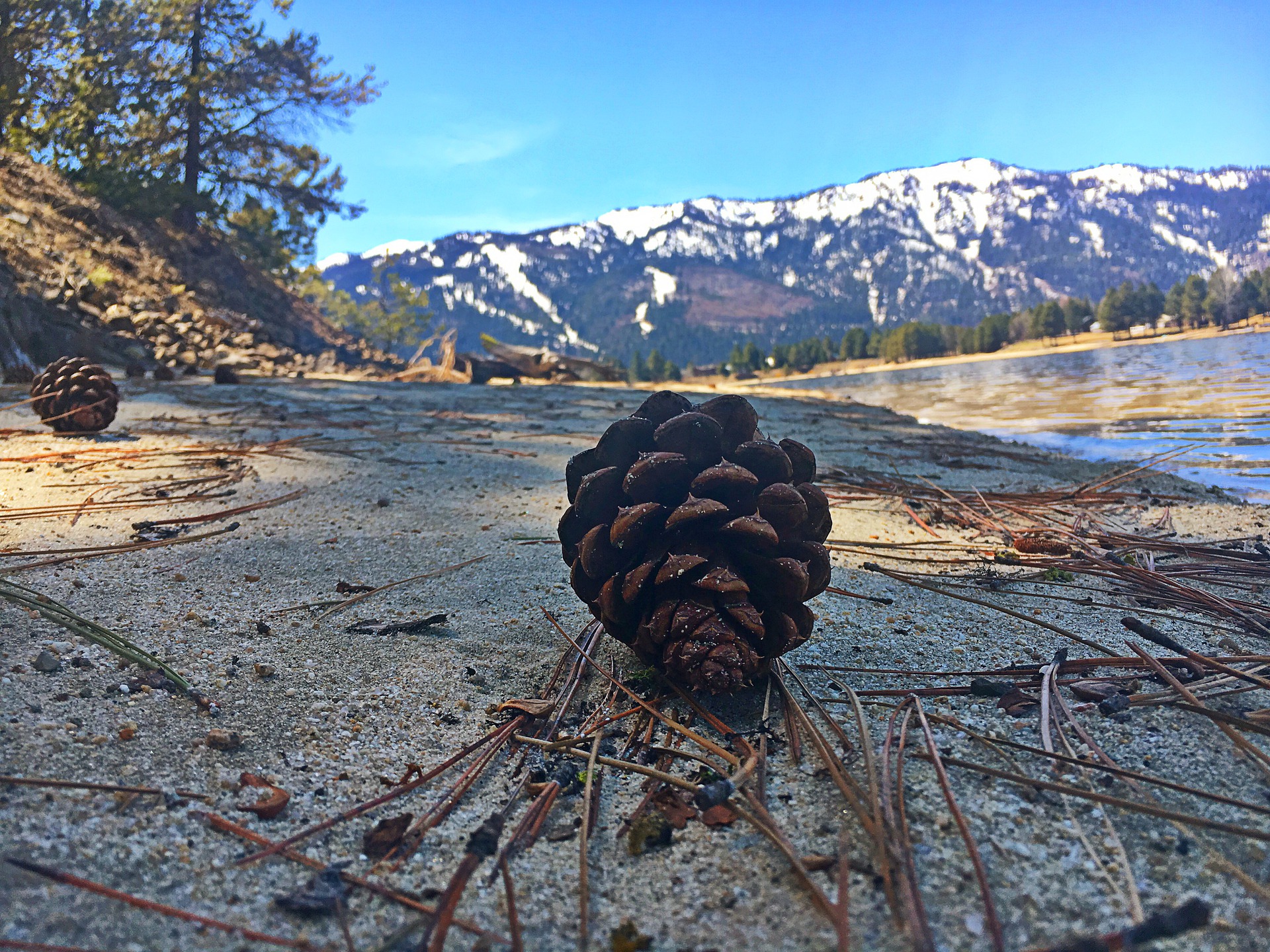 Luma Phase 1 Activities
Major Project Activities – Luma Phase 1
Tenant Strategy
The new Agency Partnership Strategy creates an opportunity for agencies to review and comment on business processes in a controlled and managed approach to accomplish and support State critical business requirements.
Test Strategy
Cutover Strategy/
Planning
Mock Cutover 1
Project SIT Plan
Mock Cutover 2
Agency SIT Plan
Mock Cutover 3
UAT Plan
Go-Live
Pre-Test Activities
User Acceptance Testing
Project Team
SIT
Agency
SIT
Cutover Execution
Training Content Validation
End-User Training
Training Strategy
Training Development
Agency Partnership Strategy
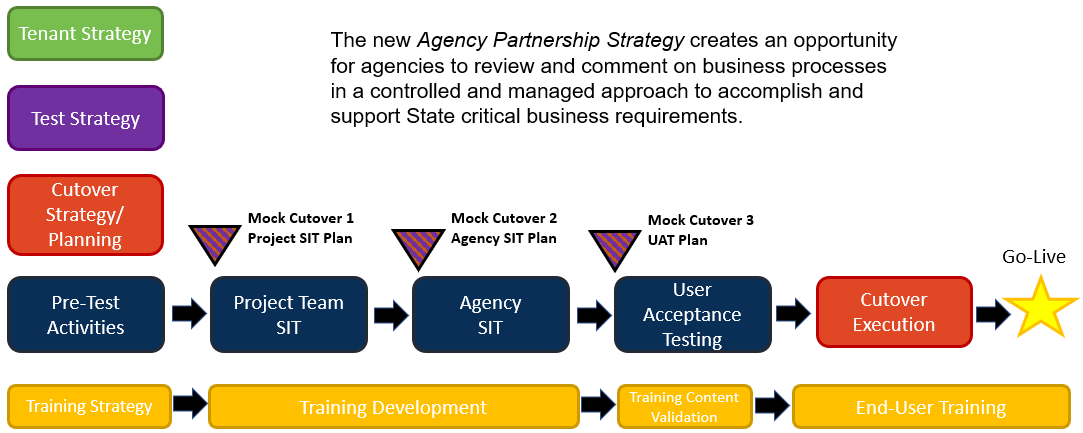 Pre-Test Activities
Agency Functional Confirmation
Business Process Confirmation
FRICE-W Completion
All workstreams will complete the following before we conduct the Agency Functional Confirmation activity:
Critical Go-Live business processes are defined, configured, and unit tested
All required Configuration Workbooks are up-to-date and complete
Critical Go-Live business processes are confirmed by Agency Stakeholder Groups
Stakeholder Groups
Luma project workstreams will have an agency stakeholder group that supports workstream business process design/validation.
Each comprises 5 to 9 subject matter experts who represent one or more State agencies.
Review system and business processes 
Confirm business requirements are met
Identify potential gaps
Act as a sounding board and not decision-makers
Business Process Maps
Configurations
FRICE-W
Scope Lock
Agency Data and Set-up
BusinessProcessValidation
 Cycle
Testing
Scenarios and Scripts
Stakeholder Group Input
System Knowledge
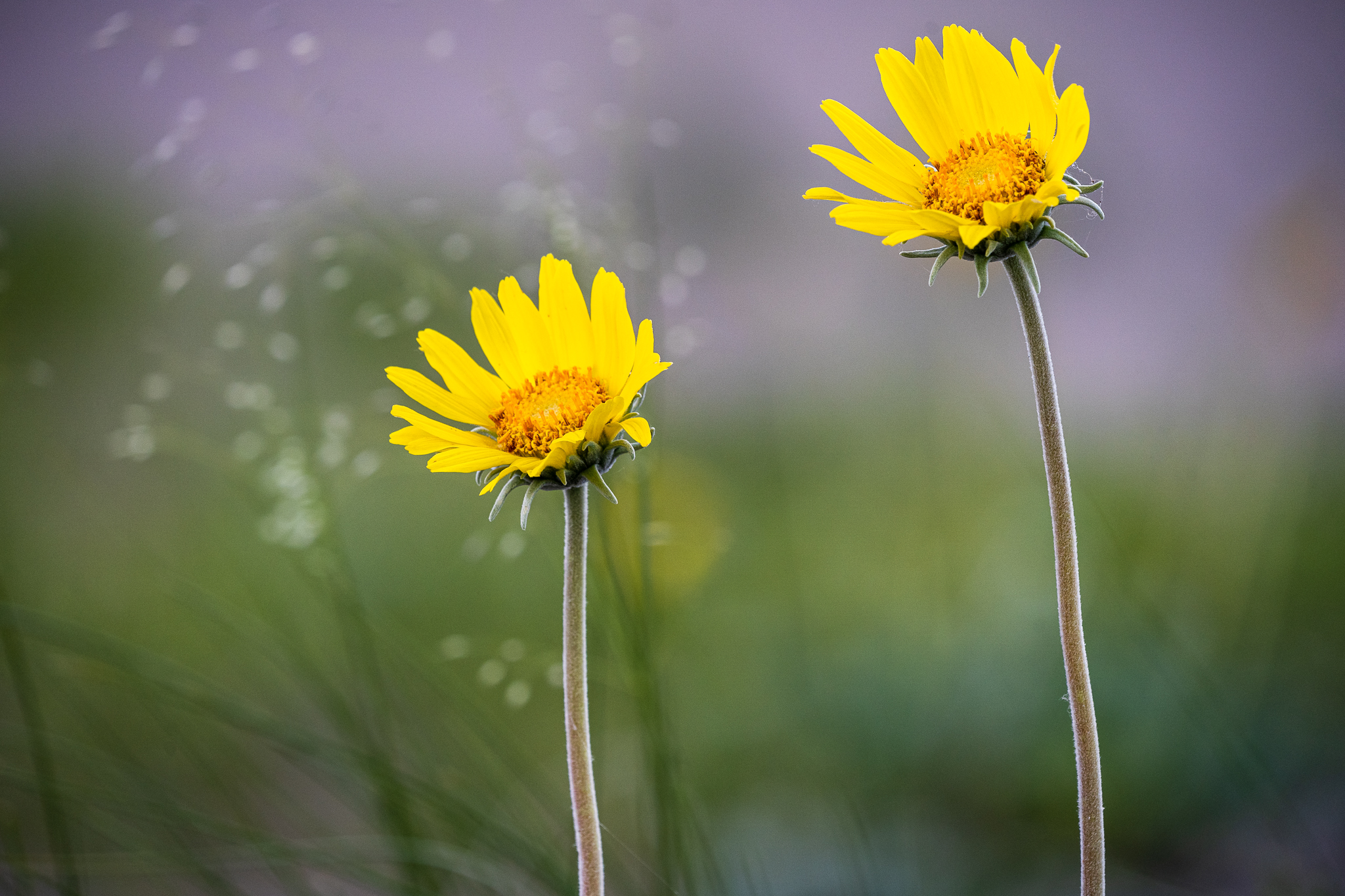 Luma Phase 2 Update
Phase 2 May 2022 Updated Roadmap through October
Mock Cutover1
Mock Cutover2
Mock Cutover3
WFM 7.2 – Multi Tenant Gov Cloud
Phase 2 Start July 1 2021
APR
MAY
JUN
JUL
AUG
SEP
OCT
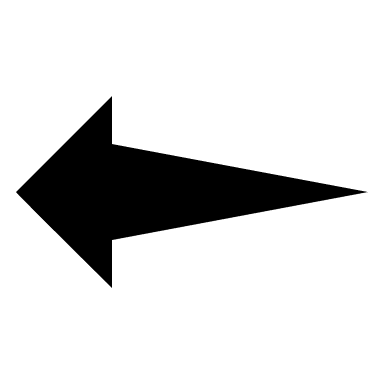 End User Training Developed & Validated
Infor Orientations
We are here
May 31
(now 5 weeks)
50+ BPR sessions
User Acceptance Testing
SIT Readiness

Tenant Build
User Stories
Test Scripts
Mitigations
System Integration 
Test 1
System Integration
Testing 2
Base Configuration
Sprint 1: Build & Test
Pay/Time
Compare 1
Pay/Time 
Compare 2
Pay/Time
Compare 3
Sprint 2: Build & Test
Sprint 3: Build & Test
(FRICE-W): Identify, Document, and Build (testing started in March)
FRICE-W Mitigations/Scoping to Go Live
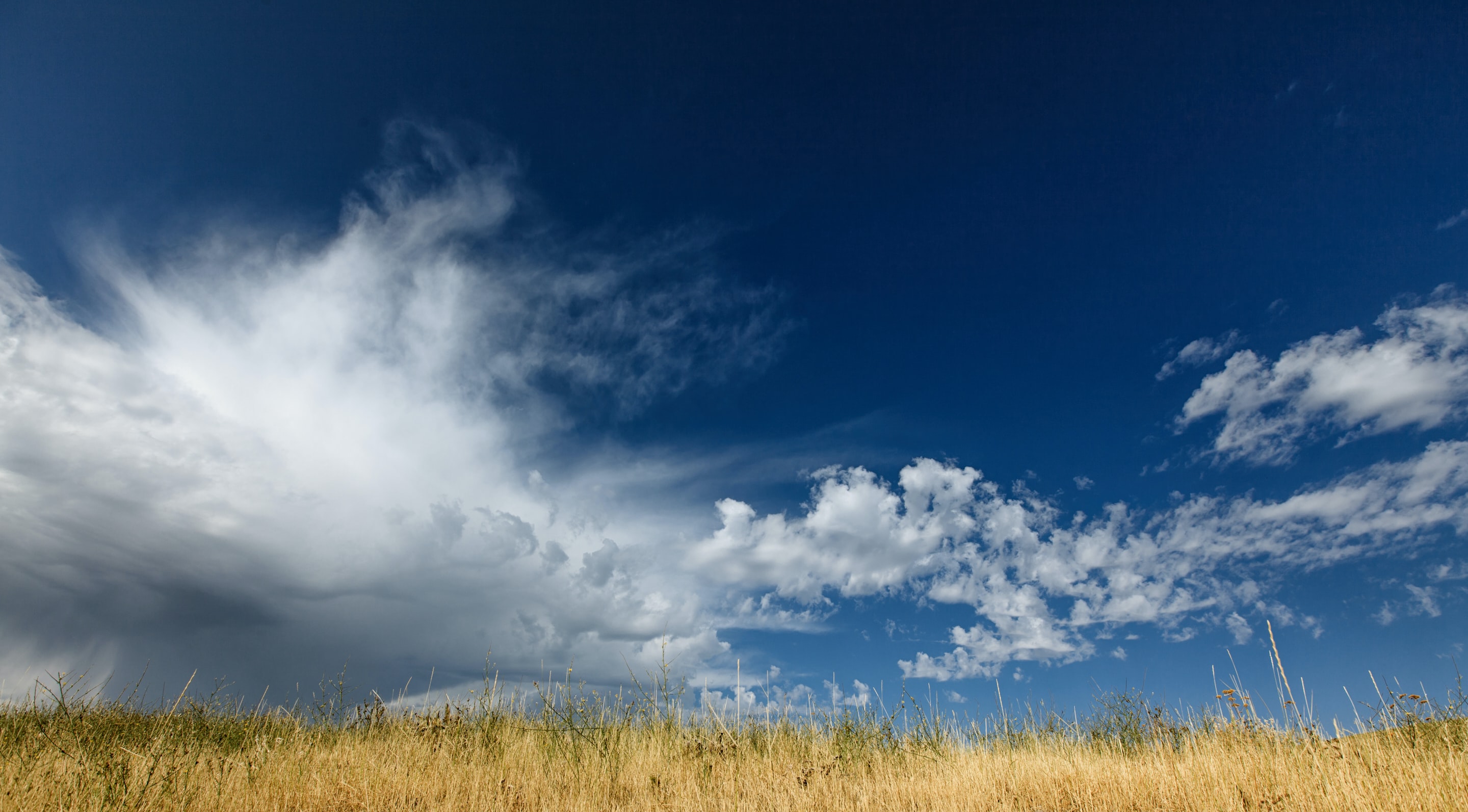 Luma Phase 2 Activities
Upcoming Phase 2 Workbooks
Learning Management System Workbook for the Luma Learning and Development Module
Performance Management Workbook
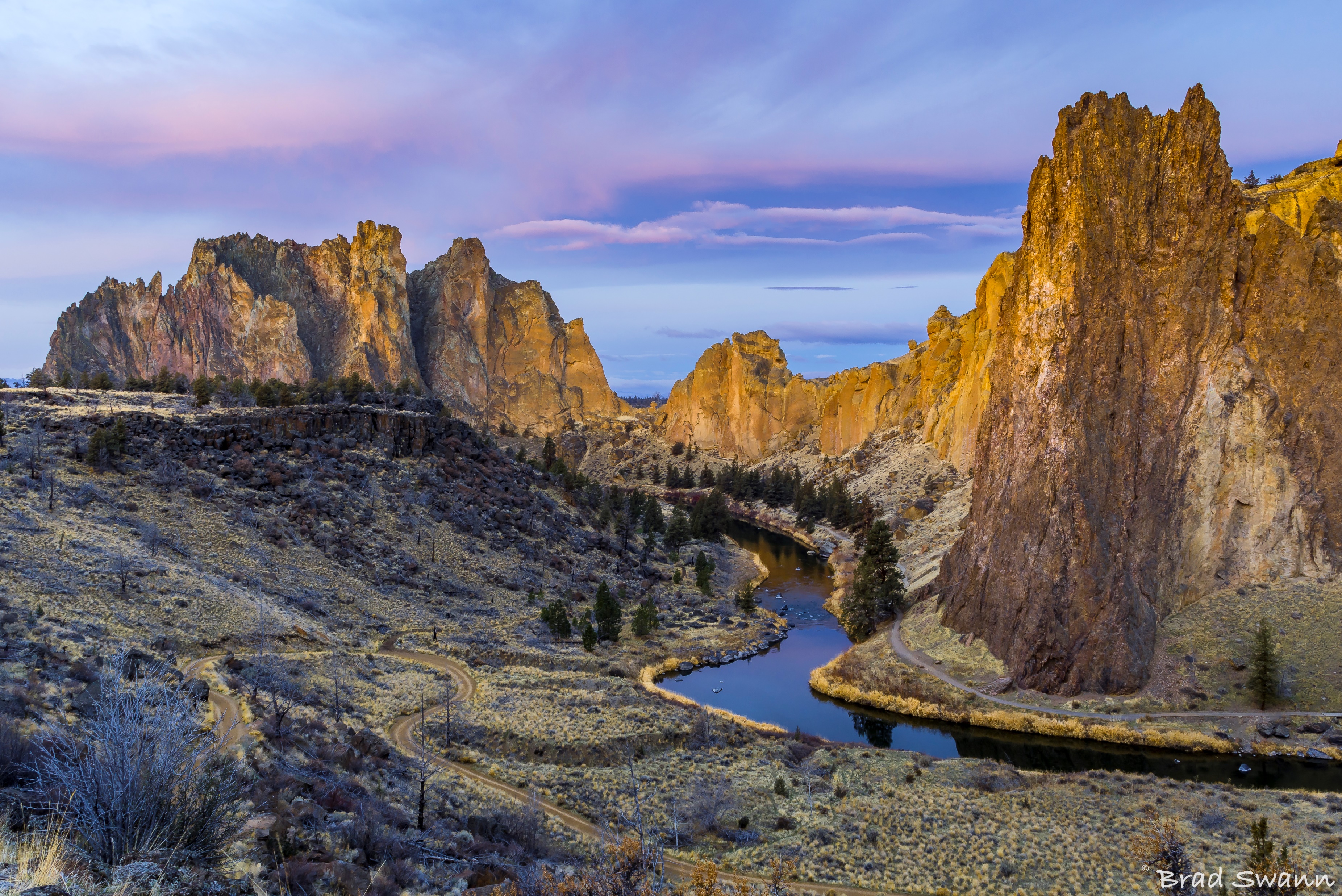 Training
Luma Budget
Luma Budget Team is preparing the system for the Budget FY 2024 submission.  

Key points: 

Rollover of Luma Budget for FY ‘24 is anticipated in the next several weeks
Emails will be forth coming with further details
A showcase of Luma Budget FY ‘24 will be scheduled prior to opening with important information to be aware of
Training will be available for: 
New Luma Budget users
Refresher training for existing users, if desired
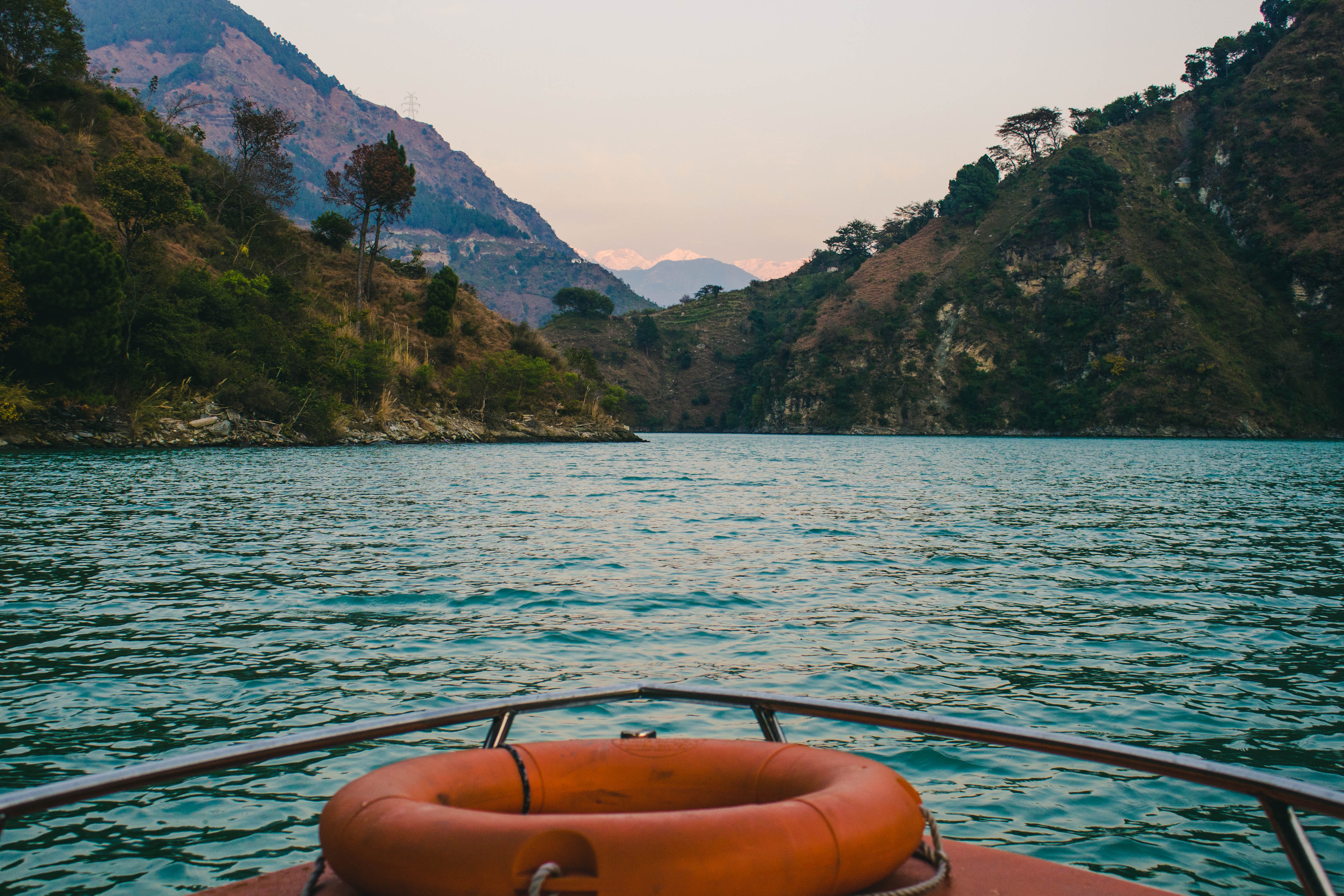 Engagement
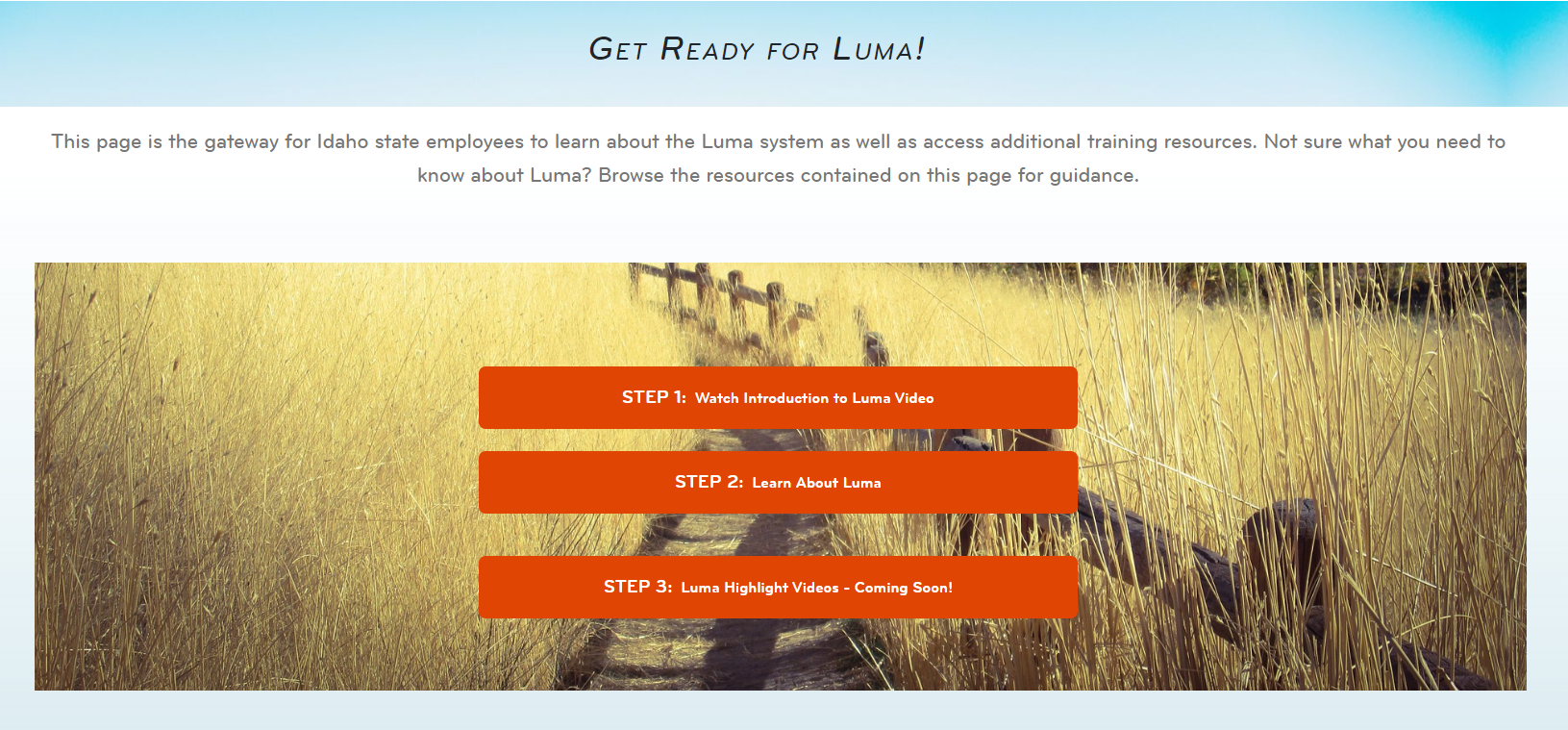 Screenshot of Get Ready for Luma
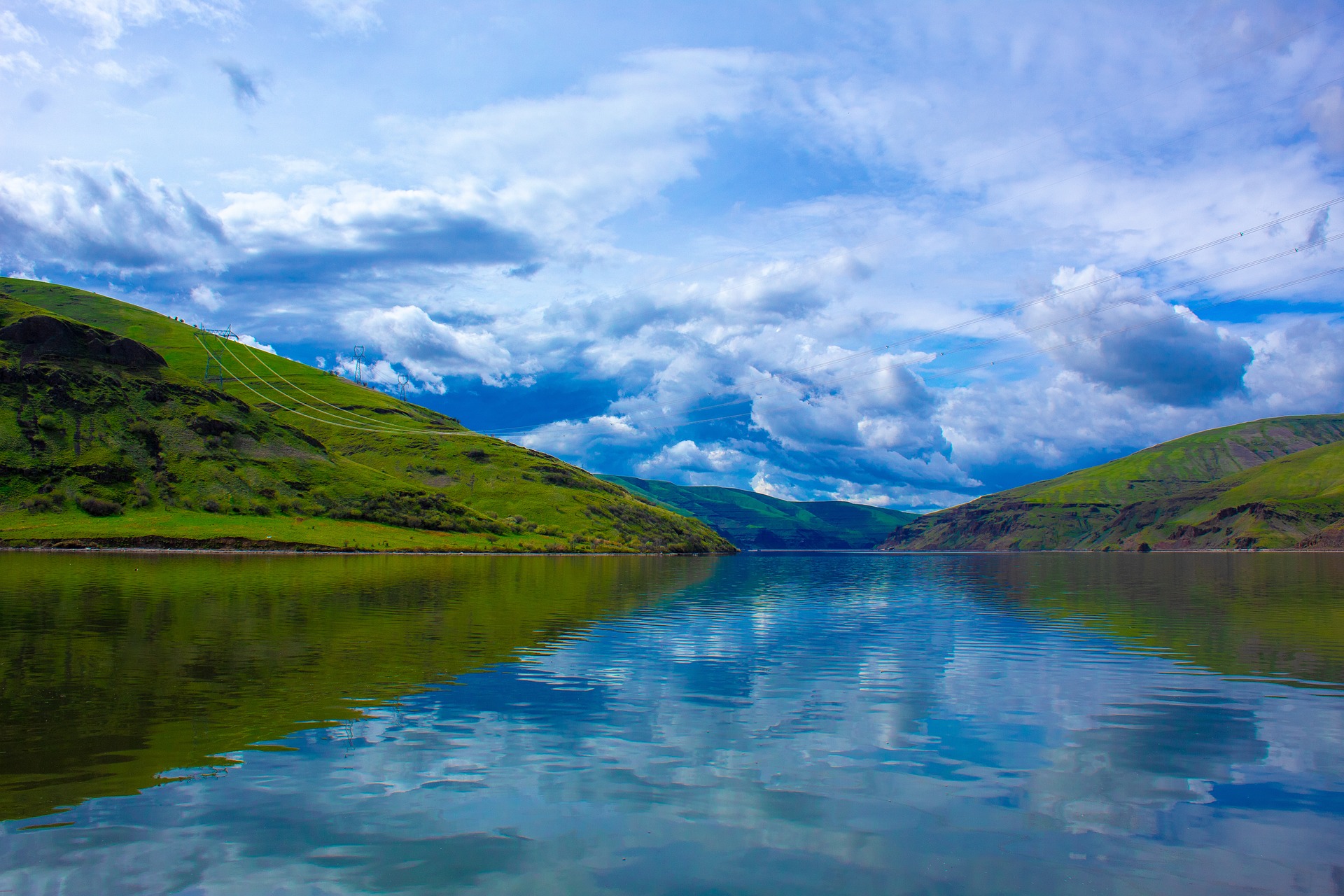 Key Takeaways
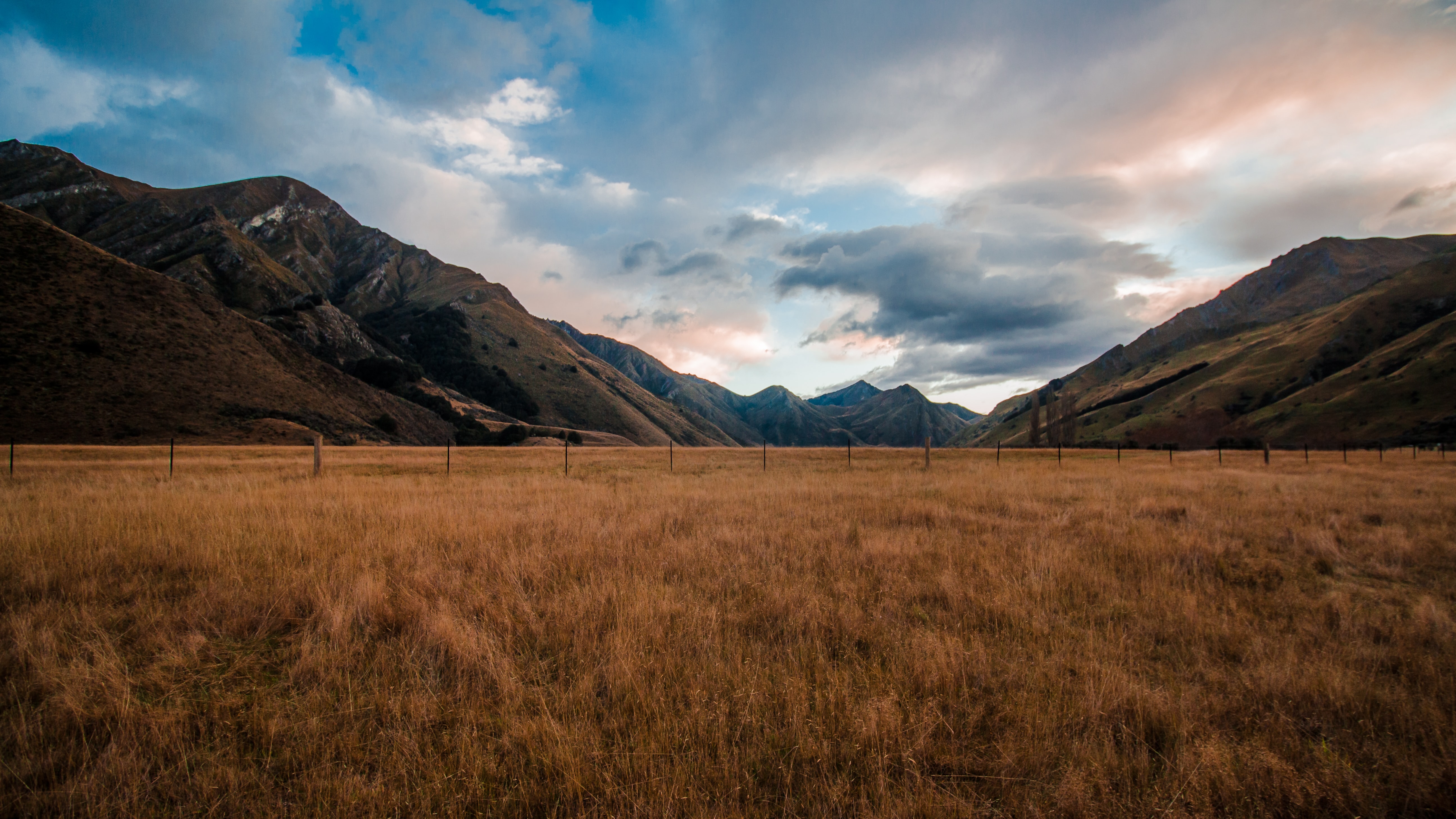 Thank You!
Alex Doench 
adoench@sco.Idaho.gov 
208-332-8841
Sheena Coles
SColes@sco.Idaho.gov 
208-334-3100
Tina Fuller	tfuller@sco.Idaho.gov  208-332-8867
Chris Lehositclehosit@sco.Idaho.gov 208-332-8887
Elijah Stearns 
estearns@sco.idaho.gov 208-332-8871
Danielle Stevensdstevens@sco.Idaho.gov 
208-332-8868